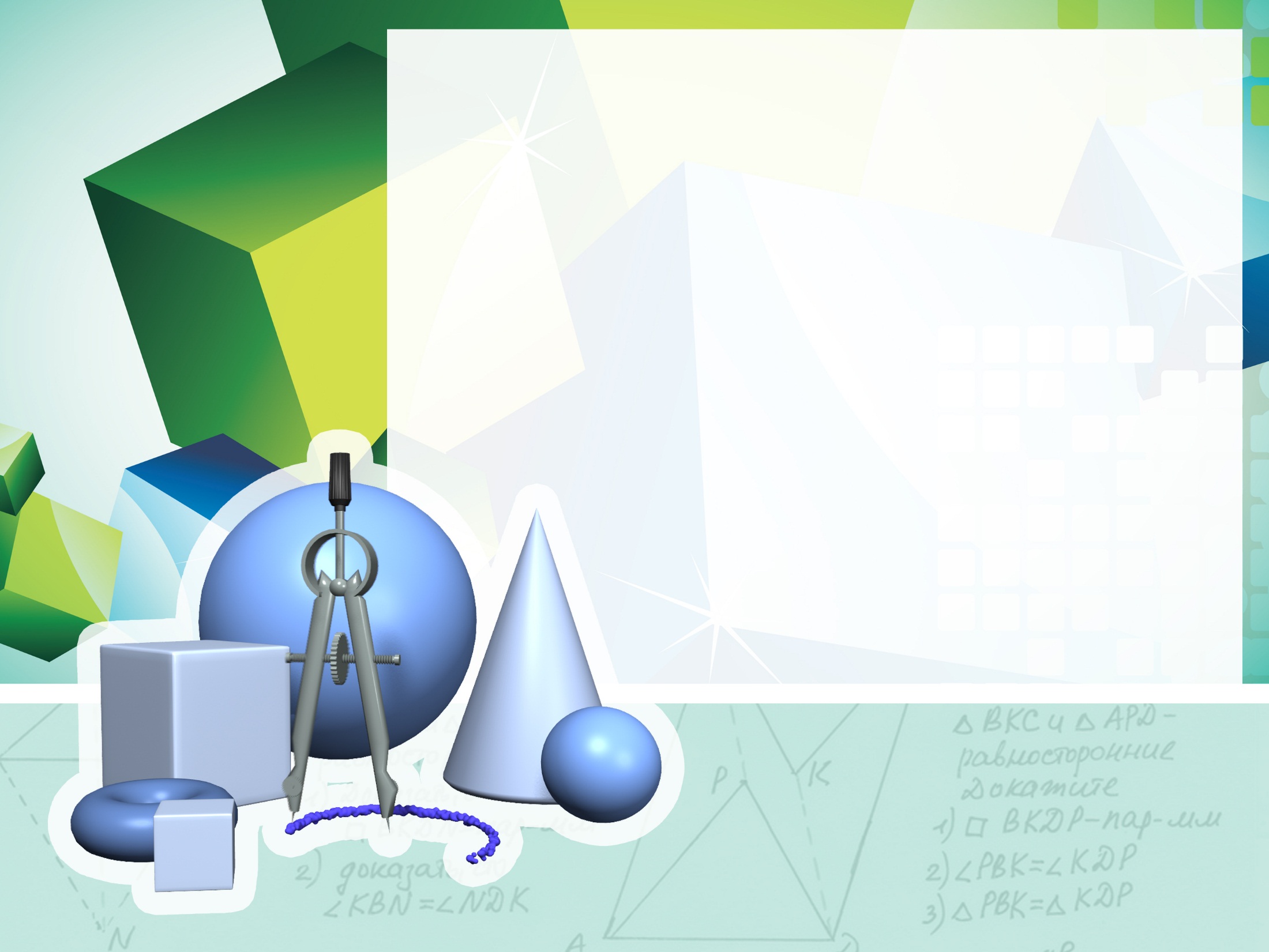 Решение задач по теме: «Начальные геометрические сведения» 
7 класс



Харина Е.В.
учитель математики
МБОУ «СОШ № 37 имени Новикова Гаврила Гавриловича»
г. Кемерово
Решение задач
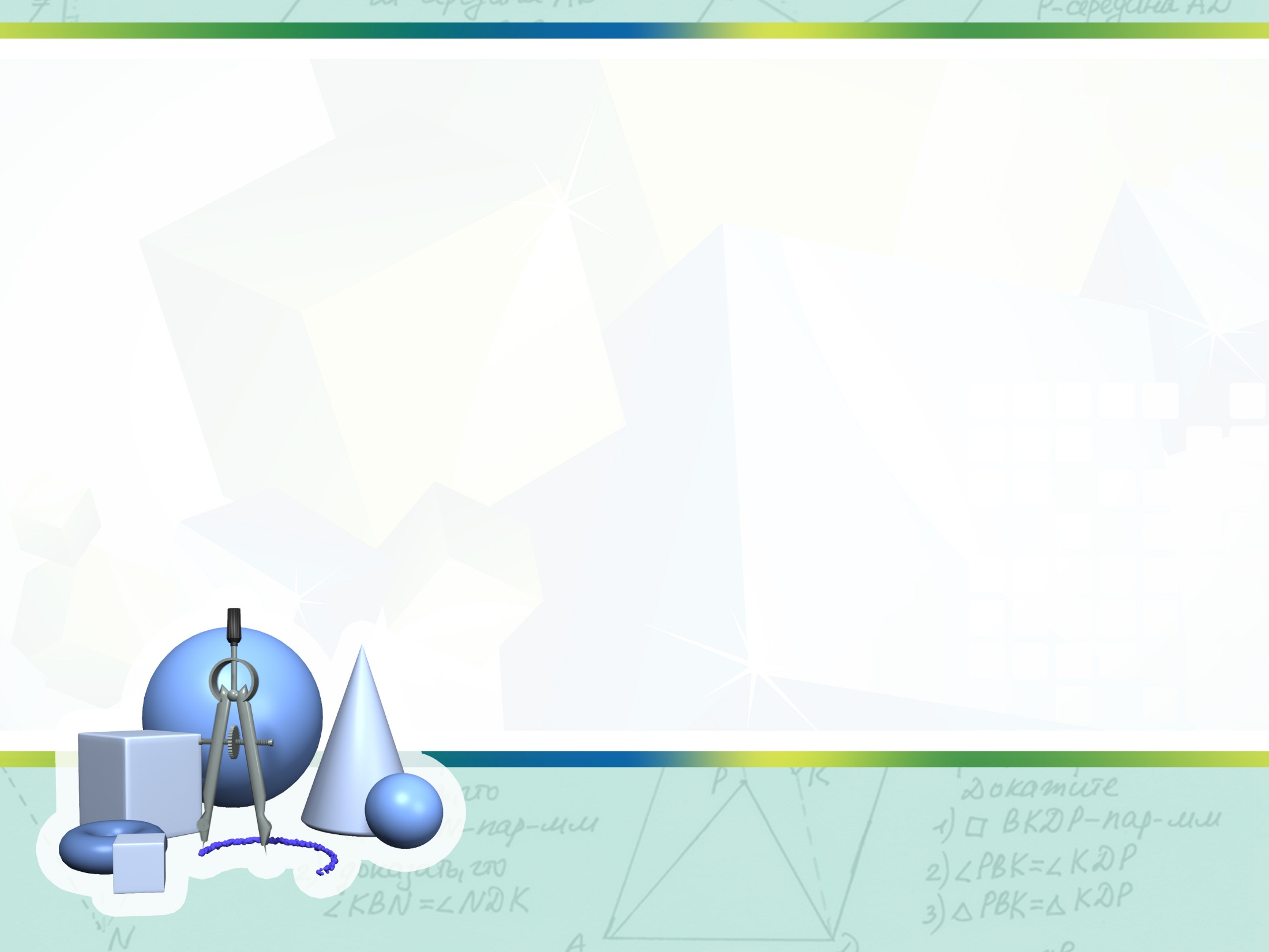 Цели урока:
Повторение, закрепление материала главы «Начальные геометрические сведения»;
Совершенствование навыков решения задач;
Подготовить учащихся к предстоящей контрольной работе.
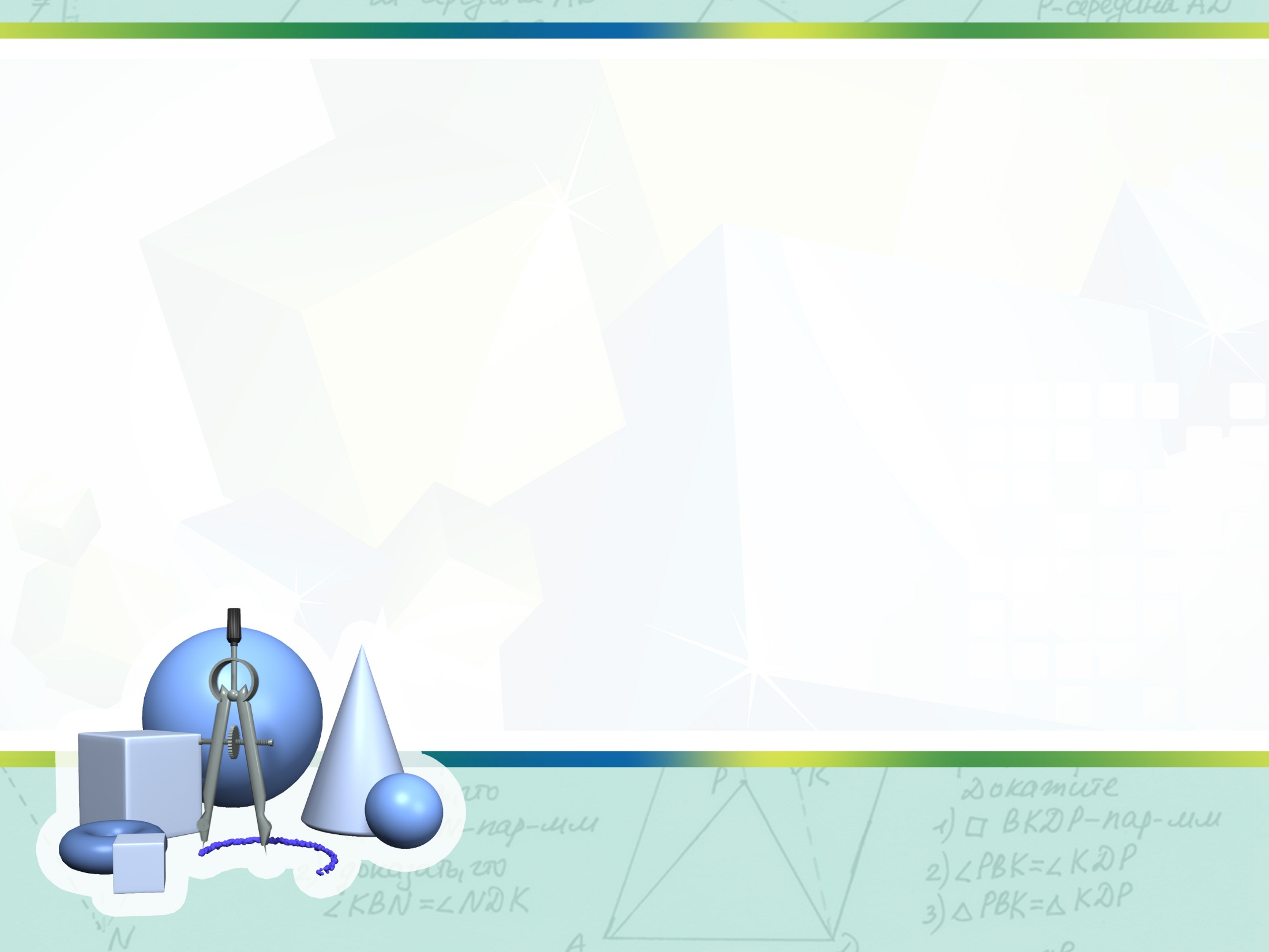 Проверка домашнего задания.
№66 (а)
2
3
1
4
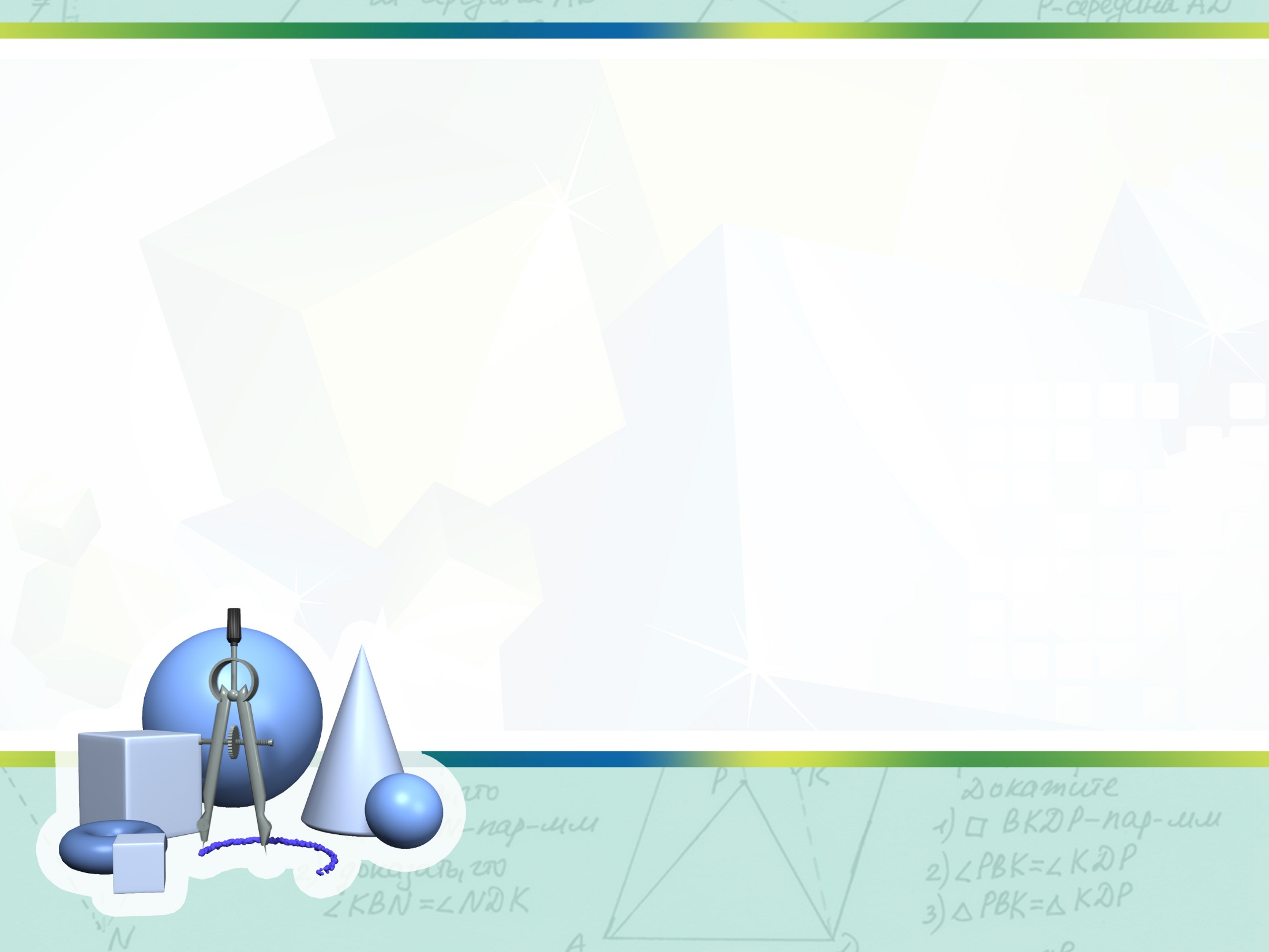 Проверка домашнего задания.
№ 68
В
А
С
О
F
Д
Е
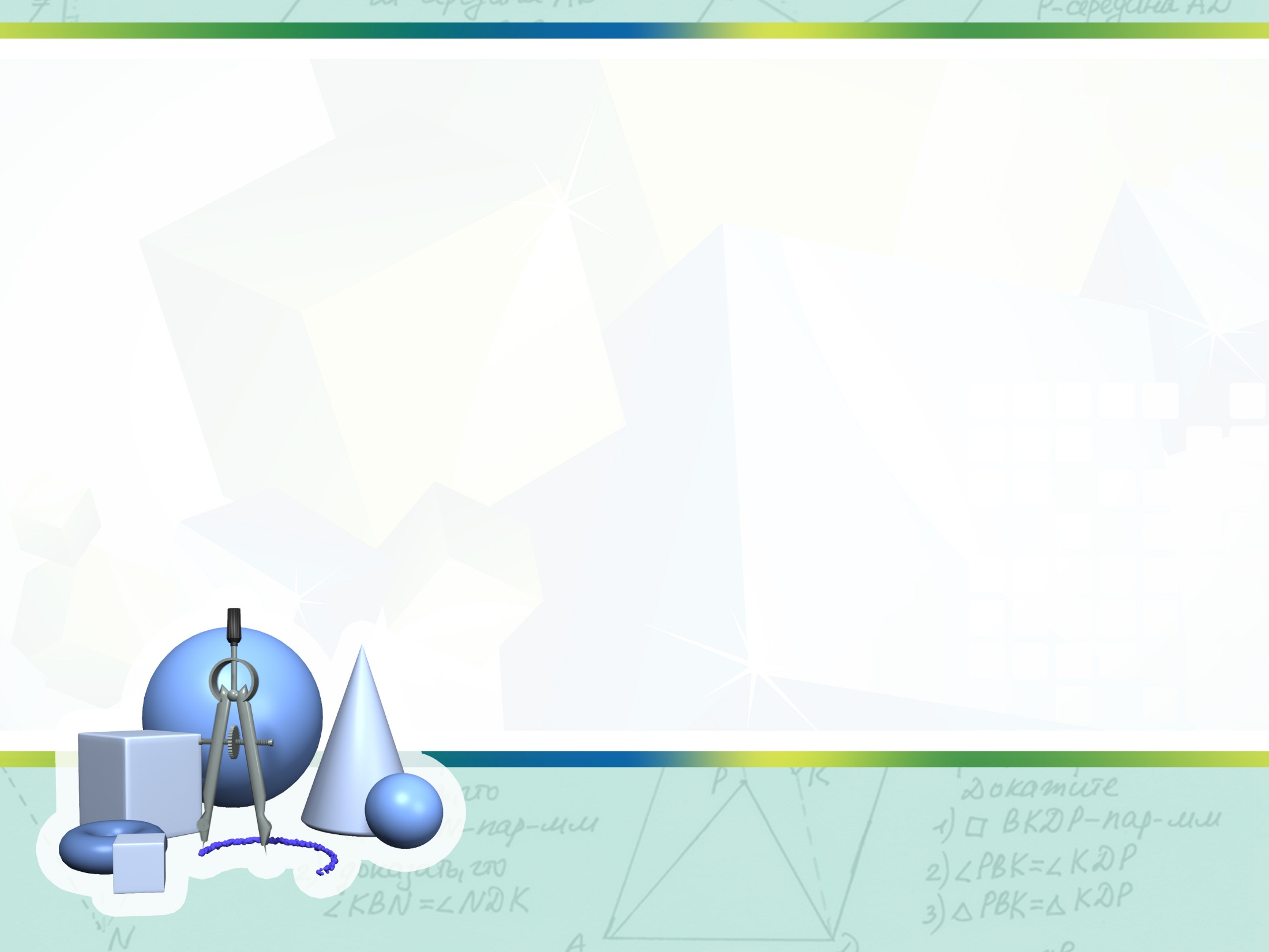 Устная работа.
1)
А
С
В
Д
С
А
2)
В
Д
F
3)
Дано: < ADB в 5 раз меньше < BDC
Найти: углы ADB, BDC
В
А
Д
С
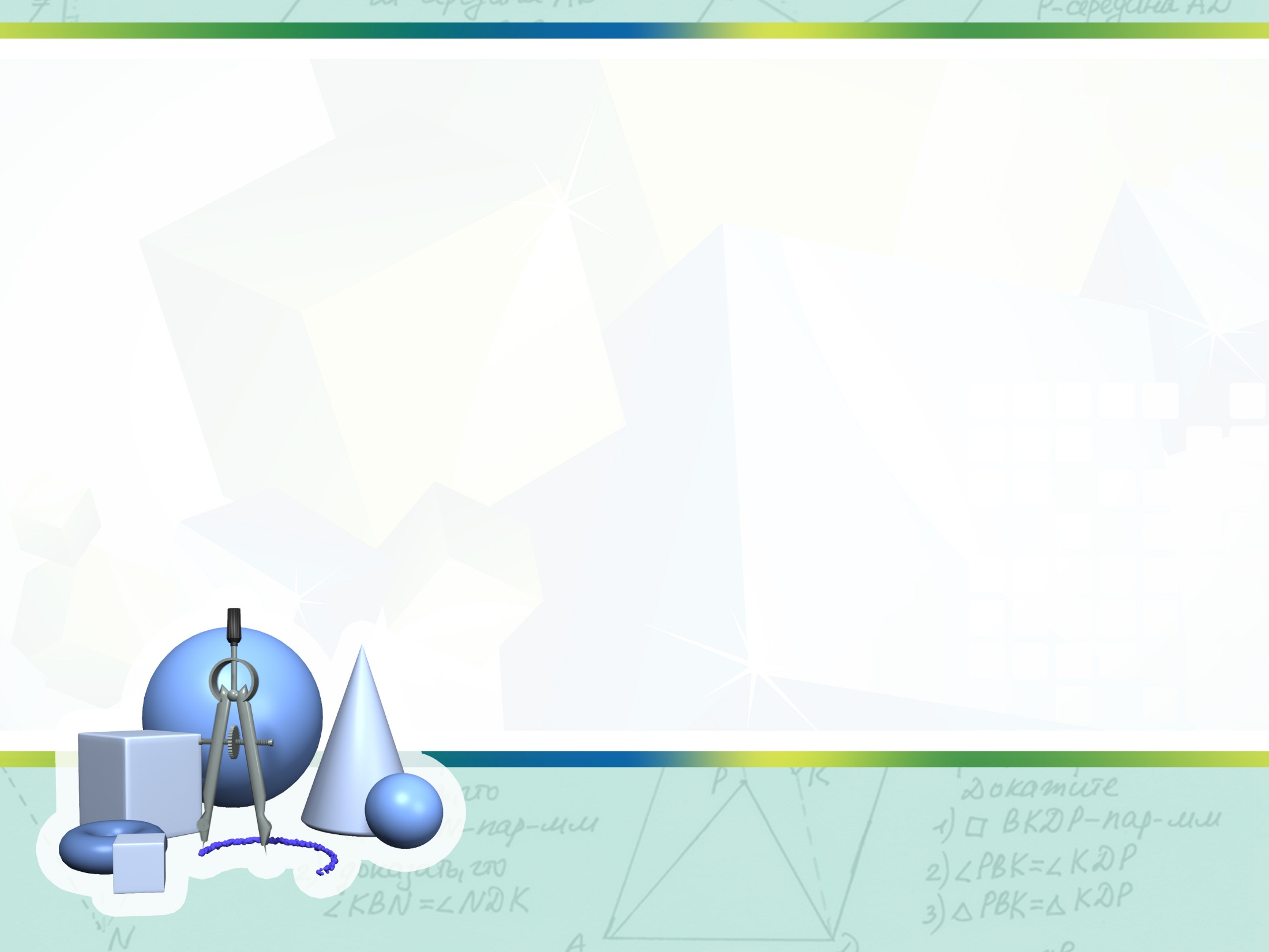 Проверочный тест.
Точка С лежит на луче АВ. Какая из точек А, В, С лежит между двумя другими?
а) А              б) В или С     в) С       г) В
 2) Отрезок ХМ пересекает прямую а. Отрезок ХД пересекает прямую а. Пересекает ли прямую а отрезок МД?
а) да    б) может не пересекать  в) никогда не пересекает 
 г) нет правильного ответа
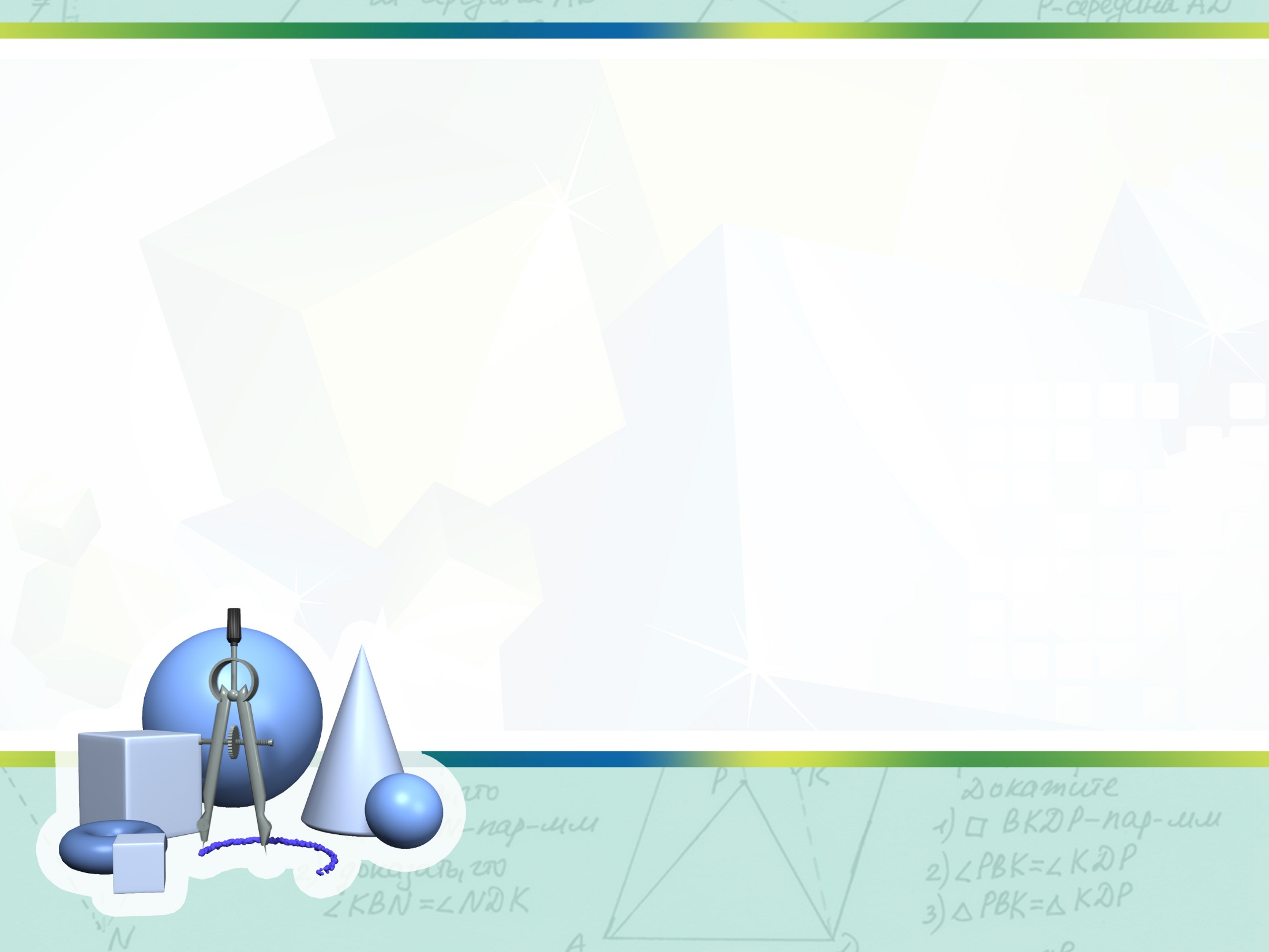 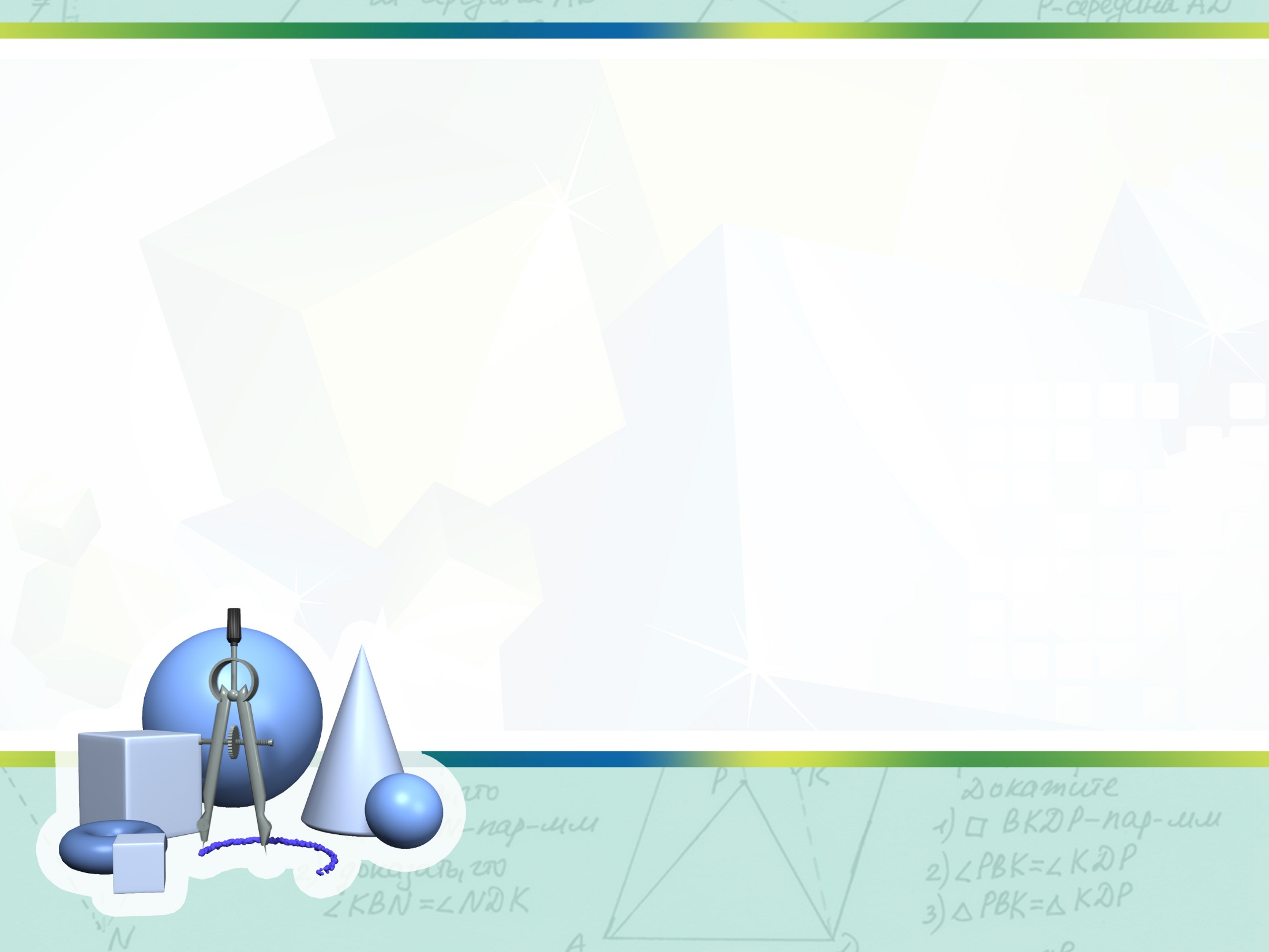 5) Если точка В принадлежит отрезку АС, то …
а) АВ + ВС = АС        б) АВ + АС = ВС 
в) ВС + АС = АВ        г) нет правильного ответа
6) Если луч ОС проходит между сторонами угла АОВ, то 
а) <АОС = < ВОС            б) < АОС + < ВОС = < АОВ
в) < АОВ + < ВОС = < АОС        г) < АОС + < АОВ = < ВОС
7) Если точка В – середина АС, то 
а) АВ + ВС = АС   б) АС = ВС    в) АВ = 2АС     г) АС = 2АВ
8) Если луч ОС – биссектриса < АОВ, то 
а) < АОВ = < АОС + < ВОС    б)  <АОС = < АОВ
                                   в) <АОС = < ВОС         г) <АОВ ≠ < ВОС
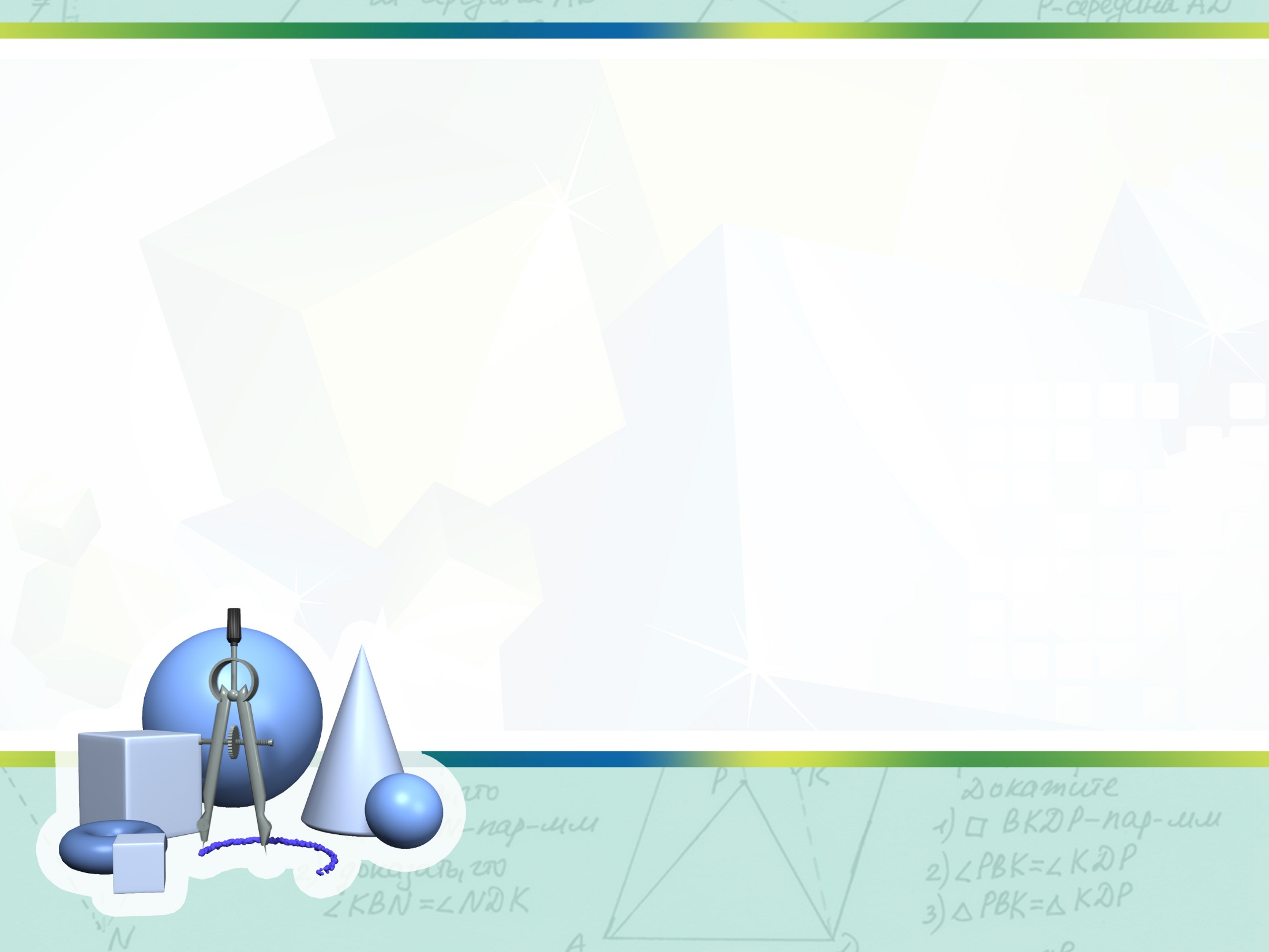 Ответы к тесту.
б   2)  а   3) в    4) а   5) а    6) б    7) г     8) в
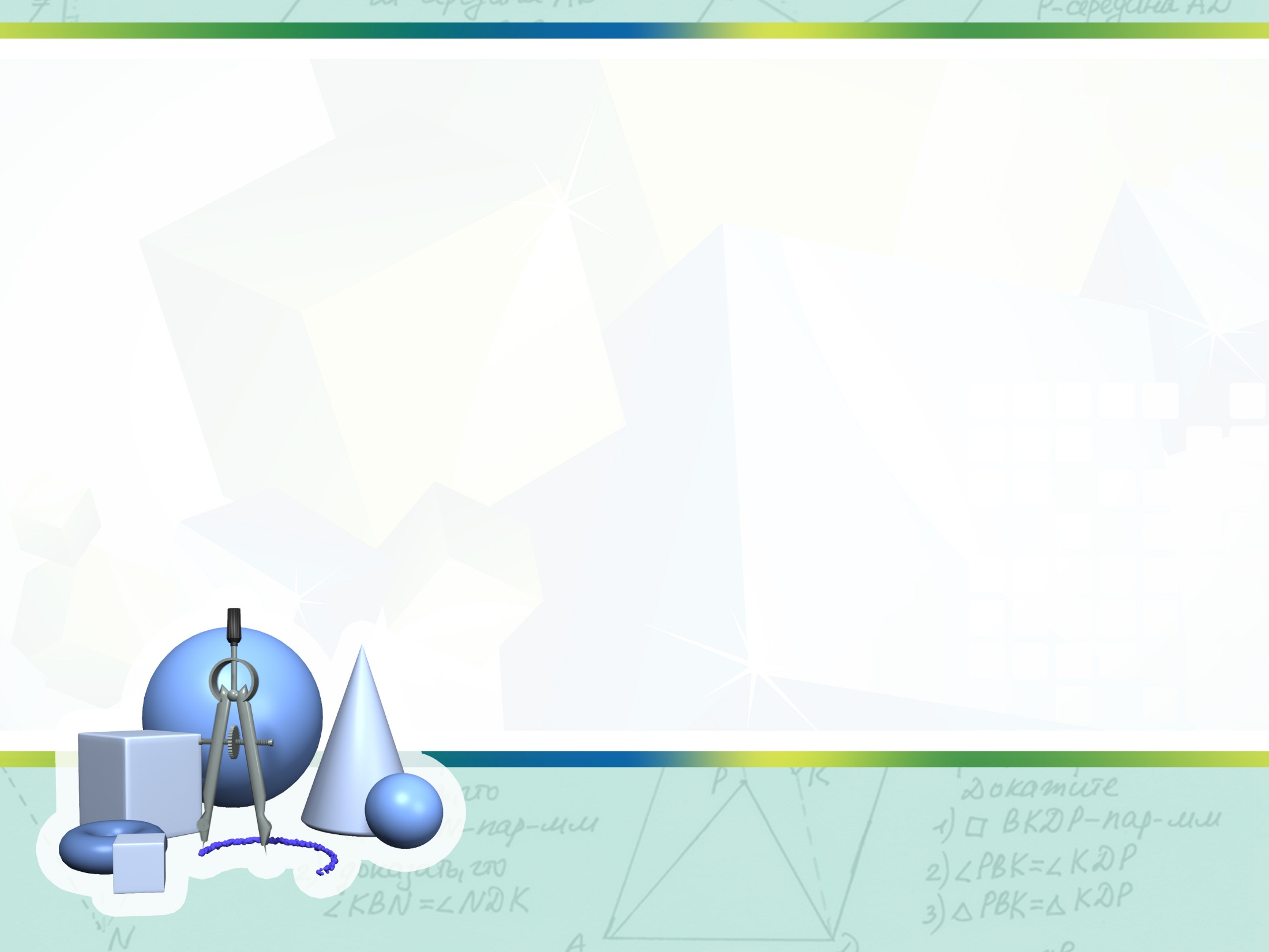 Решение задач.
1.
А
В
С
P
2.
M
N
K
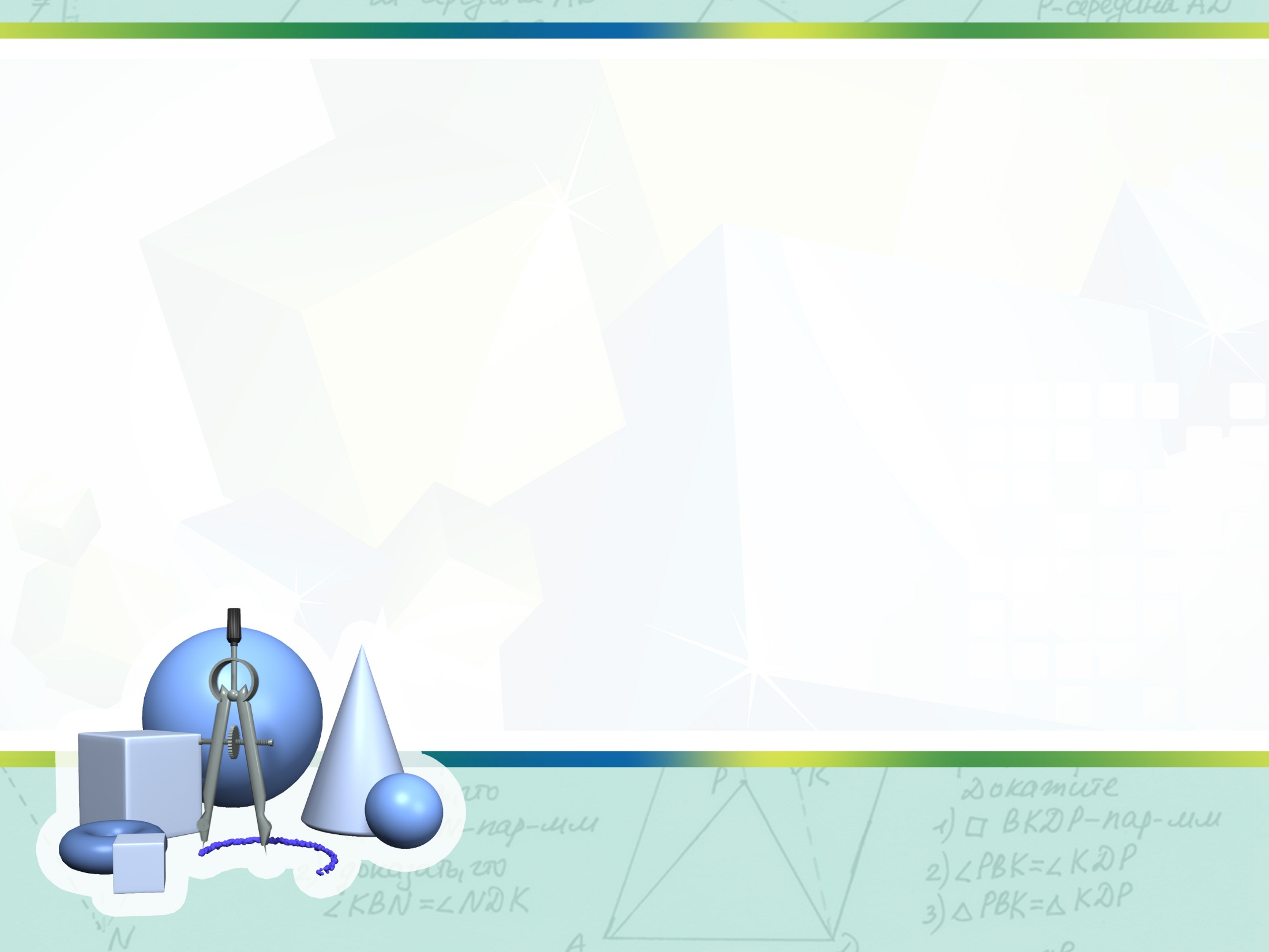 Решение задач.
3.
Д
О
С
А
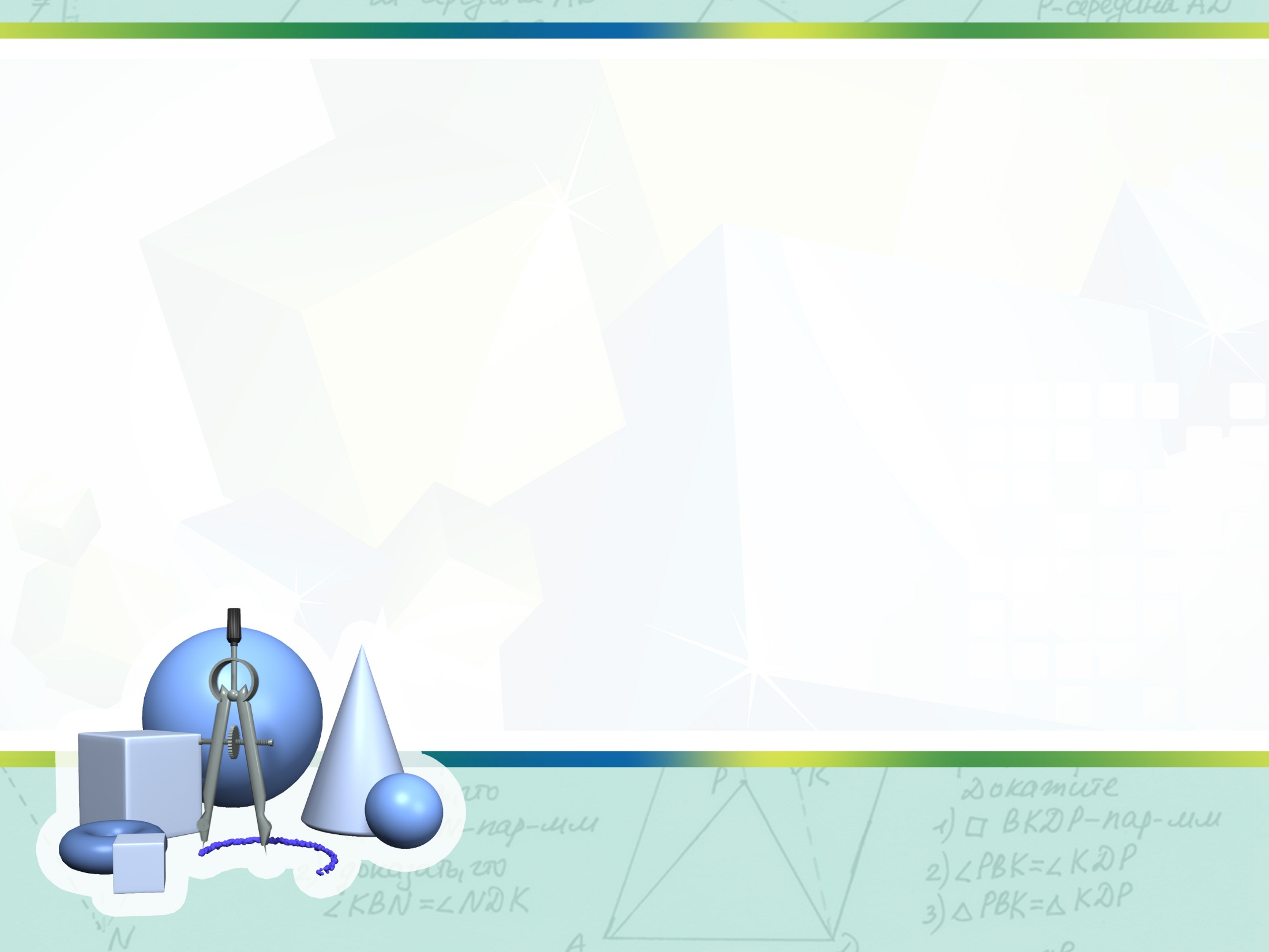 Домашнее задание.
Вопросы к гл 1 на стр. 25 – 26,
№ 75, 80
Приготовится к контрольной работе.
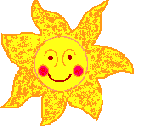 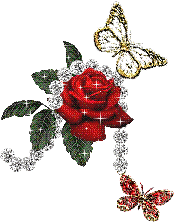 Рефлексия
Оцените свою работу на уроке
Удовлетворены ли вы результатом своей работы?
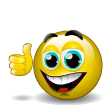 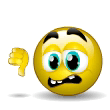 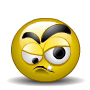 Да
Не знаю
Нет
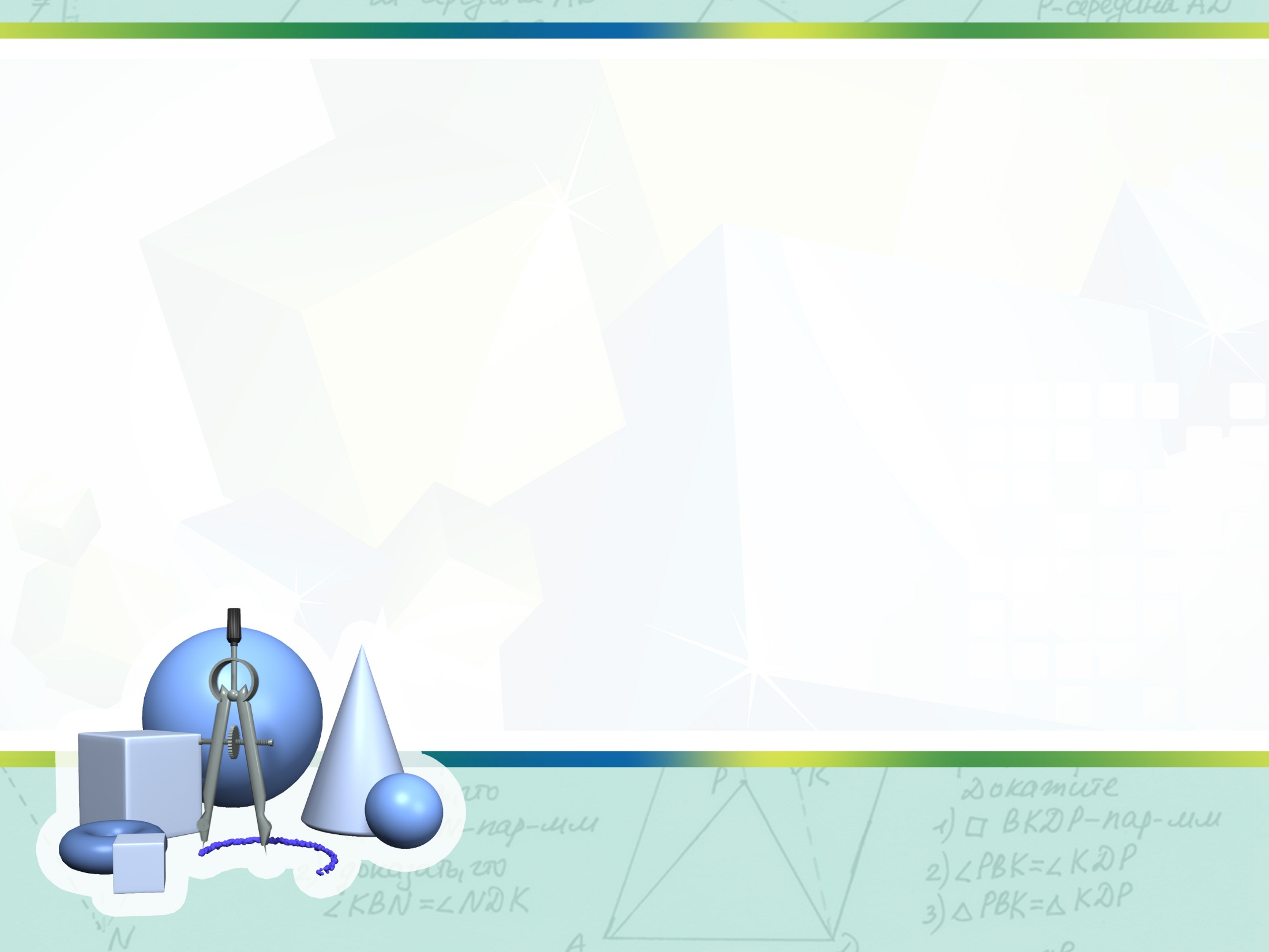